Ilgtspējīgs un efektīvs skolu tīkls
30 / 05 / 2023
Anda Čakša, izglītības un zinātnes ministre
1
Izaicinājums:
kvalitātes kritums
Kādi ir risinājumi?
Kāpēc?
2
Izaicinājums:
izglītības kvalitātes
kritums
3
4
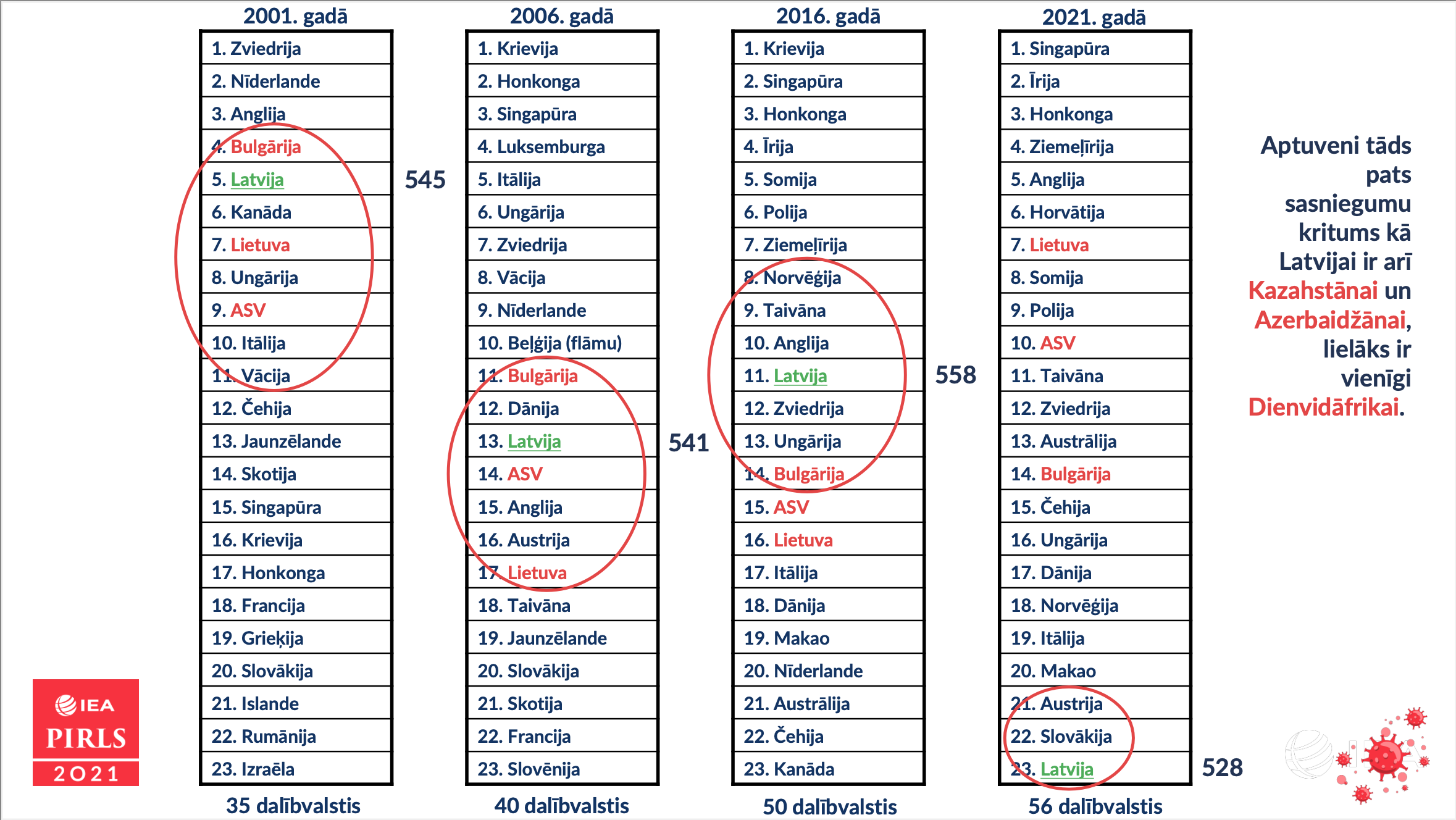 Lasītprasme
No 5. vietas
uz 23. vietu
5
Rezultāti dinamikā
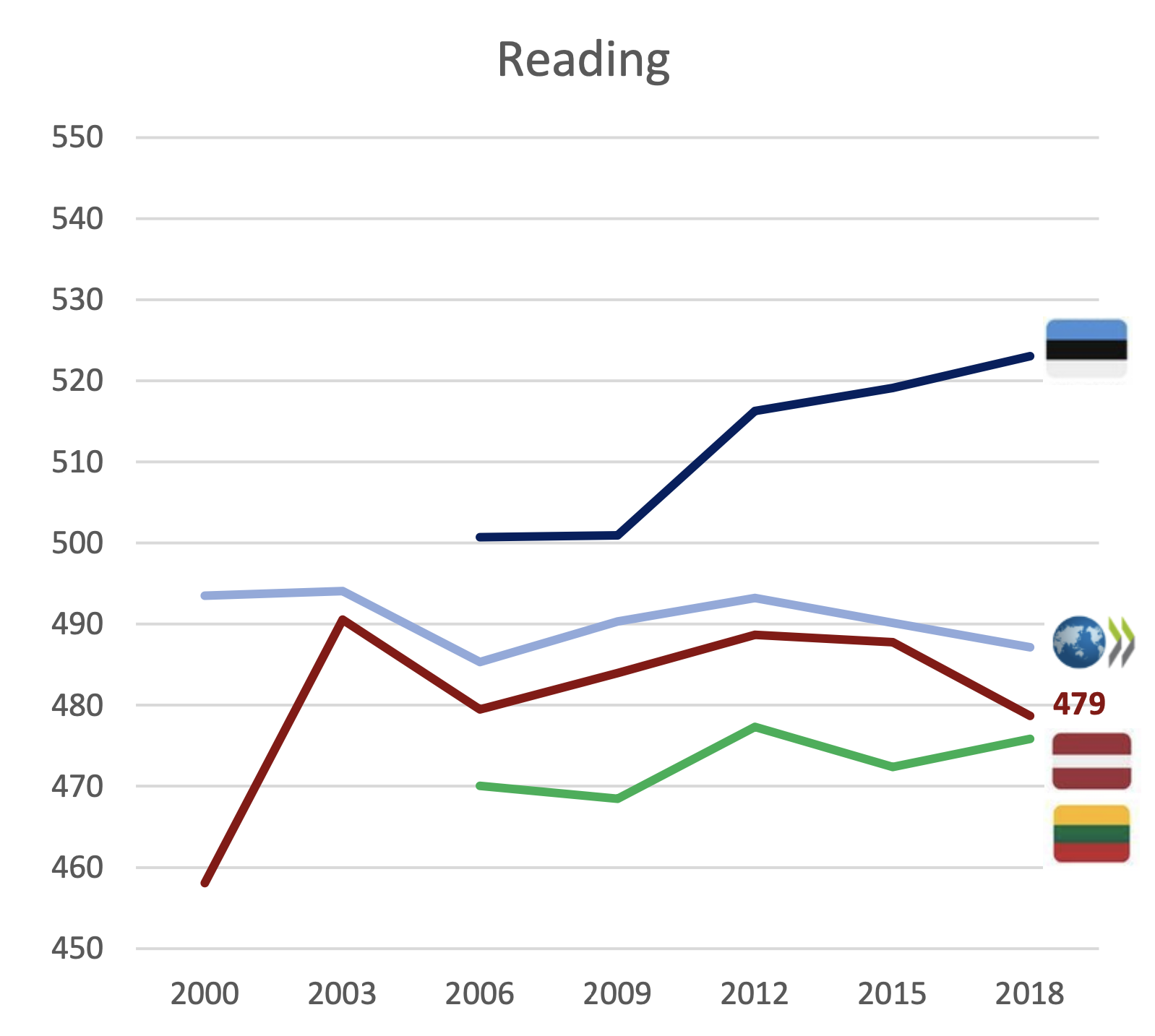 salīdzinājums:
igaunija
oecd
latvija 
lietuva
6
20% nespēj mācīties, jo nespēj lasīt
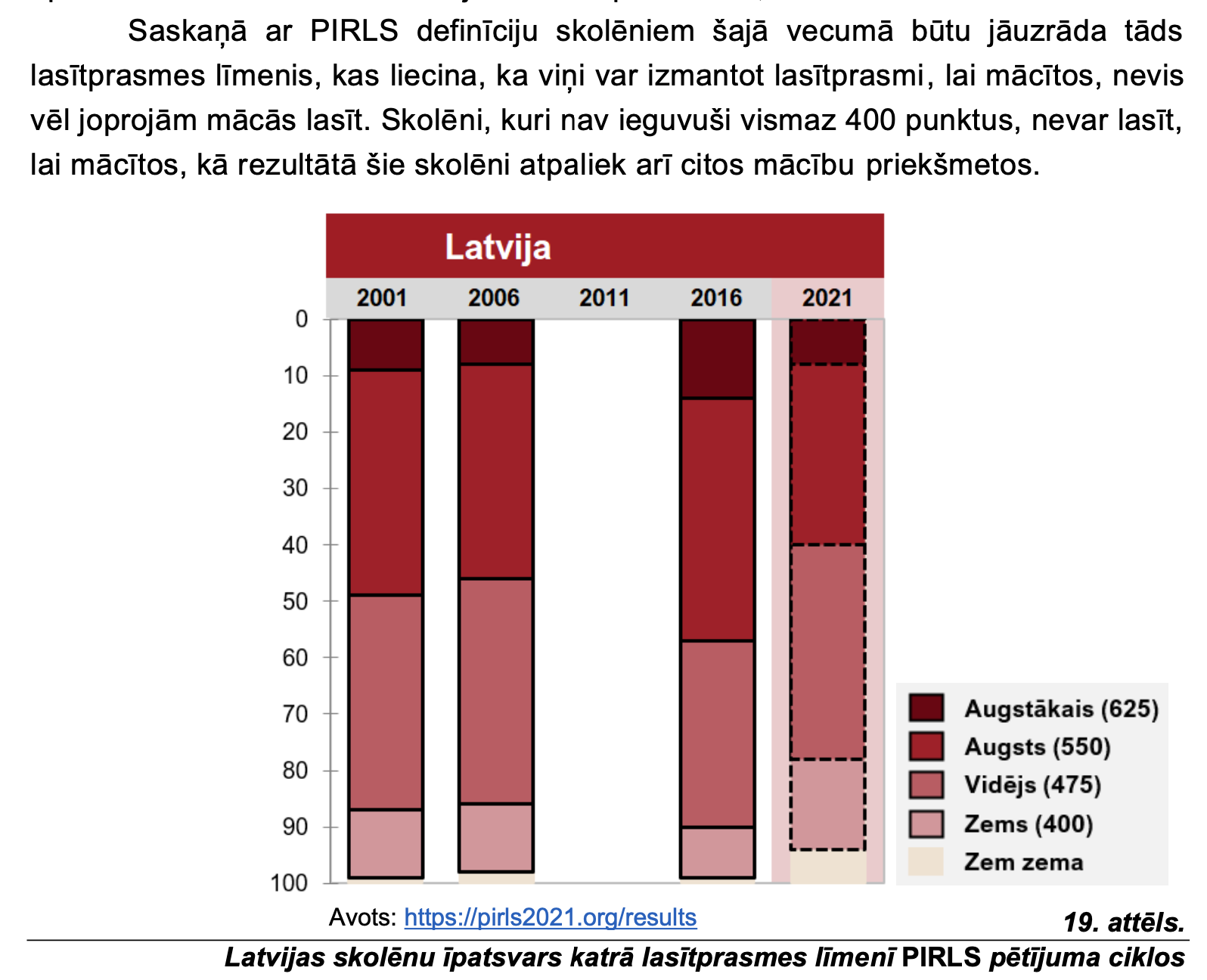 Saskaņā ar PIRLS skolēniem 4. klasē jāuzrāda tāds lasītprasmes līmenis, kas liecina, ka viņi lasa, lai mācītos, nevis joprojām tikai mācās lasīt. Skolēni, kuri nav ieguvuši vismaz 400 punktus, nevar lasīt, lai mācītos, rezultātā atpaliekot arī citos mācību priekšmetos.
5 gadu laikā lasīt nespējīgo skaits dubultojies
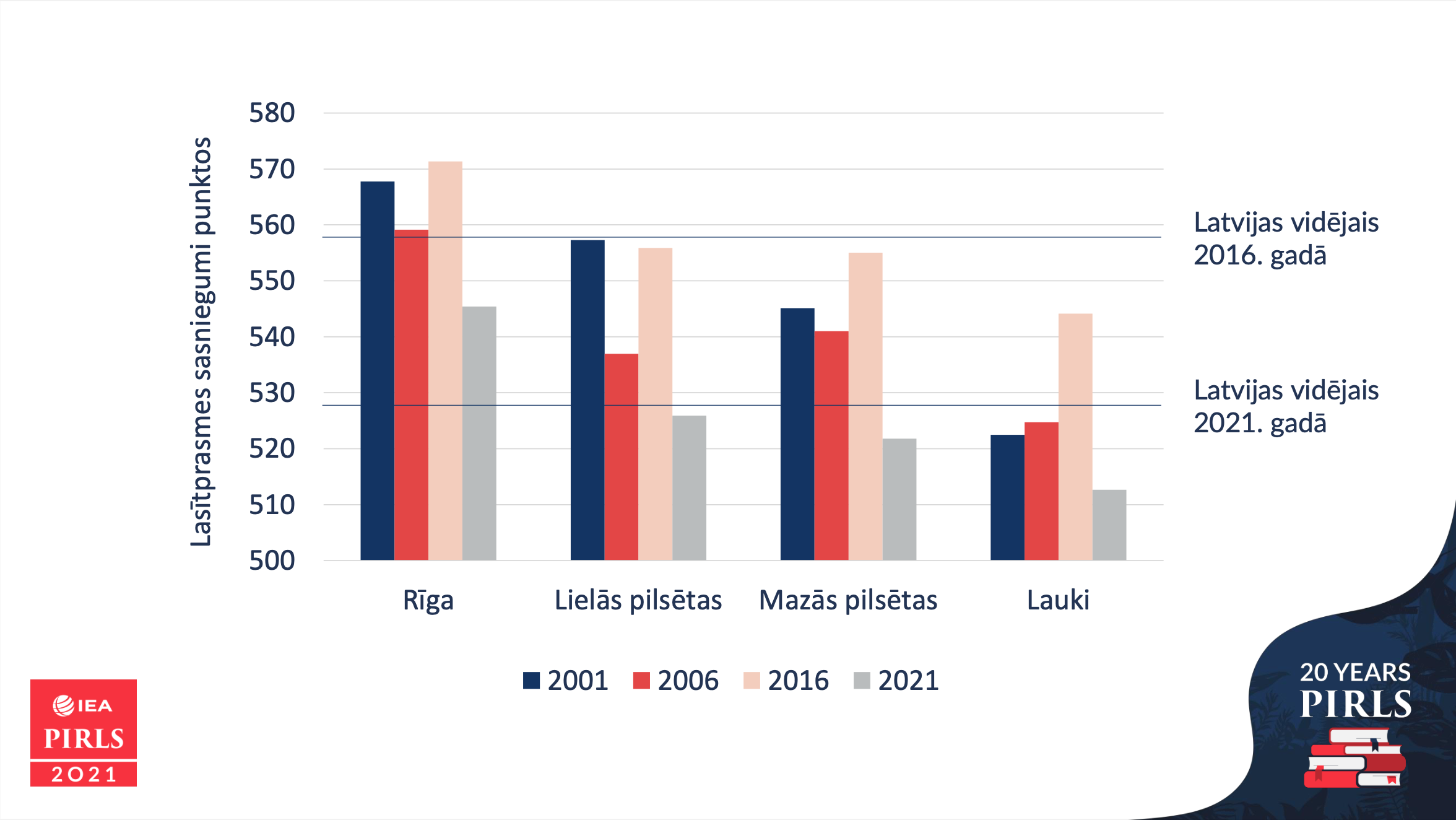 7
8
LATVIJA VS IGAUNIJA
PISA pēdējie pieejamie rezultāti
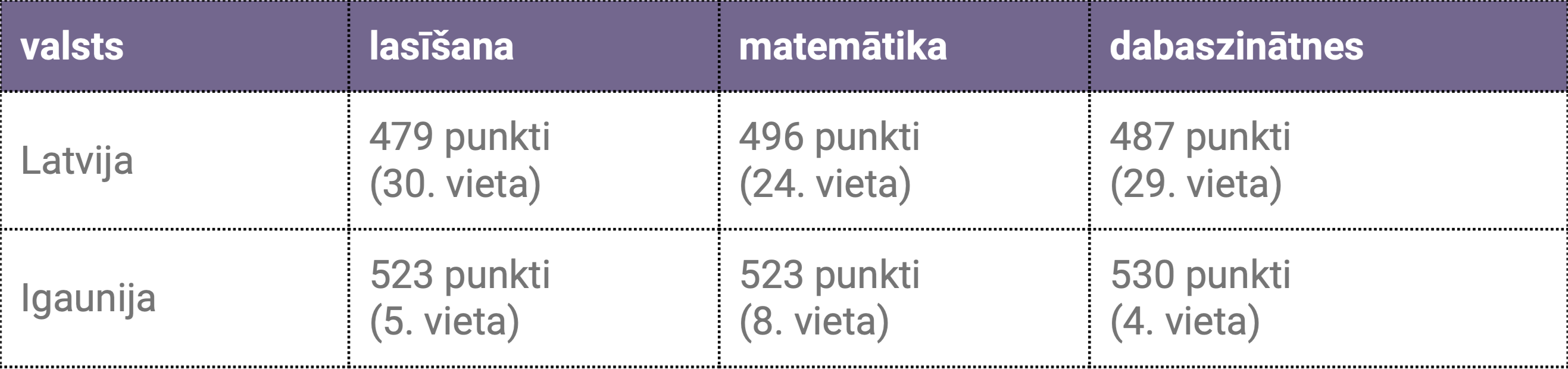 Kāpēc ir izglītības kvlaitātes kritums?
likumsakarības
9
Pētījums:
skolotāju pašnovērtējums
60% atzīst, ka nespēj strādāt kvalitatīvi
10
Kāpēc 60% nespēj mācīt kvalitatīvi?
11
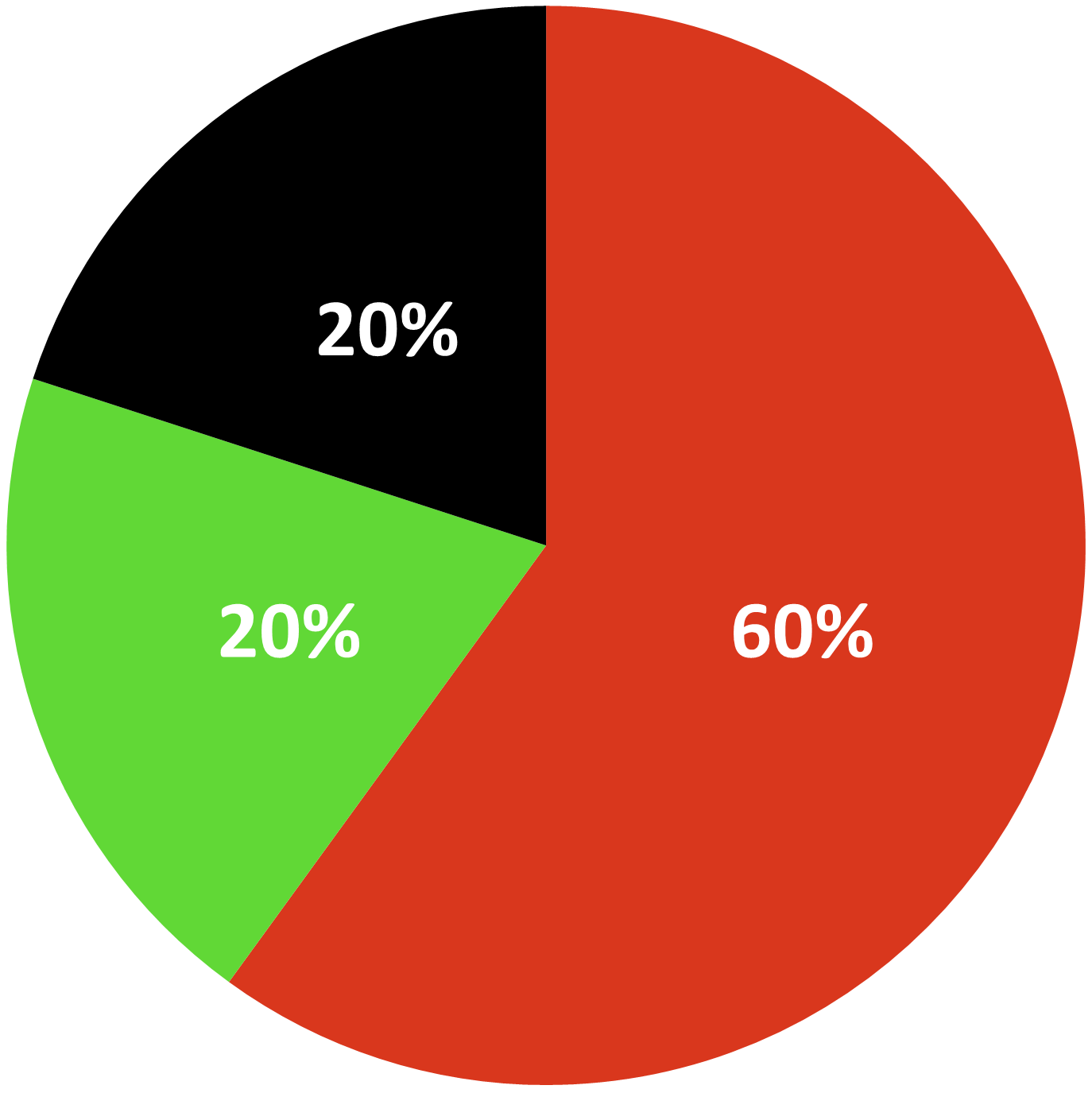 20% skolās pedagogiem ir pienācīga noslodze
20% ir pārslodze
60% nepietiekama slodze (kas nozīmē arī zemāku atalgojumu vai darbu vairākās skolās)
12
vardarbības 
indekss = 35.5% 
(OECD, augstākais Eiropā)

par kādu izglītības kvalitāti var runāt, ja ir bail iet uz skolu?
13
Risinājumi
14
Mērķis
Kvalitatīva izglītībakatram Latvijas bērnampar saprātīgu samaksu
Bērncentrēta un cilvēkresursu efektīva pārvaldība
15
Ievads
16
Pirmsskola
Sākumskola
Proģimnāzija
Ģimnāzija
Augstskola
Valsts ģimnāzija
Tehnikums
Pamatskola
Vidusskola
Bērna ceļš izglītībā
17
1,5 – 7 gadi
1.-6.klase
7.-9.klase
10.-12.klase
18 gadi - …
[Speaker Notes: A variants – varam pārādīt visas tipoloģoijas un parādīt, cik sarežģīts var būt ceļš izglītībā
B variants – varm uzreiz izņemt pelēkās skolas (pamatskolu un vidusskolu)]
Galvenie rādītāji, kas raksturo efektīvu un ilgtspējīgu skolu tīklu
Skolēnu skaits klašu grupās
atkarībā no skolēnu blīvuma pašvaldībā
Sasniedzamības kritērijs
atkarībā no izglītības posma
Pedagoģiskā personāla kapacitāte
1
2
3
1.-3.
4.-6.
7.-9.
10.-12.
Skolēnu skaita – pedagogu proporcija netiek izmantota skolu tīkla analīzē
18
Mērķis:
Pilnas slodzes 
vispārējās izglītības pedagogu* īpatsvars vienā skolā

vismaz 80%
Pedagogu profesionālā kapacitāte
Vērtējot pedagogu kapacitāti, tiek analizēts pilnas slodzes pedagogu īpatsvars vienā skolā
19
* Neiekļaujot administrāciju, atbalsta personālu u.c.
Pašvaldību iedalījums pēc skolēnu blīvuma
Pierobežas un citas zema blīvuma pašvaldības
jeb līdz 1 skolēnam uz km2
Ārpus administratīvajiem c. un citas pašvaldības jeb
1 – 5 skolēniem uz km2
Valstspilsētas un administratīvie centri jeb
5 un vairāk skolēni uz km2
SKOLĒNU BLĪVUMS
Pašvaldību iedalījums pēc skolēnu blīvuma pašvaldībā risina 3 problēmas:
Paplašina jēdzienu no “pierobežas pašvaldības” uz “pierobežas un citas zema blīvuma pašvaldības”.
Iekļauj 5 pašvaldības, kurām nav administratīvie centri (Augšdaugavas, Rēzeknes, Jelgavas, Dienvidkurzemes un Ventspils novadi).
Respektē valstspilsētu atšķirības (Jēkabpils, Valmiera un Ogre).
20
Pierobežas un citas zema blīvuma pašvaldības
jeb līdz 1 skolēnam uz km2
Ārpus administratīvajiem c. un citas pašvaldības jeb
1 – 5 skolēniem uz km2
Valstspilsētas un administratīvie centri jeb
5 un vairāk skolēni uz km2
SKOLĒNU BLĪVUMS
Ādaži un Ādažu novads
Ķekava un Ķekavas novads
Mārupe un Mārupes novads
Olaine un Olaines novads
Ulbroka un Ropažu novads
Salaspils un Salaspils novads
Alūksnes novads
Augšdaugavas novads
Balvu novads
Krāslavas novads
Ludzas novads
Madonas novads
Rēzeknes novads
Valkas novads
Ventspils novads
Aizkraukles novads
Bauskas novads
Cēsu novads
Dienvidkurzemes novads
Dobeles novads
Gulbenes novads
Jelgavas novads
Jēkabpils novads
Kuldīgas novads
Limbažu novads
Līvānu novads
Ogres novads
Preiļu novads
Saldus novads
Saulkrastu novads
Siguldas novads
Smiltenes novads
Talsu novads
Tukuma novads
Valmieras novads
Varakļānu novads
Aizkraukle
Alūksne
Balvi
Bauska
Cēsis
Daugavpils
Dobele
Gulbene
Jelgava
Jēkabpils
Jūrmala
Krāslava
Kuldīga
Liepāja
Limbaži
Līvāni
Ludza
Madona
Ogre
Preiļi
Rēzekne
Rīga
Saldus
Saulkrasti
Sigulda
Smiltene
Talsi
Tukums
Valka
Valmiera
Varakļāni
Ventspils
21
1.-6. klases posms:
sākumskola
Divas atšķirīgas pieejas, 
kā piemērot kvantitatīvos kritērijus skolām*
7.-12. klases posms: 

proģimnāzija, ģimnāzija, vidusskola, pamatskola
22
* Kritēriji neattiecas uz speciālās izglītības iestādēm un speciālās izglītības programmām.
1.-6. klases posmssākumskola
23
1.-6. klases posms: sākumskola
Dibinātājs – PAšvaldība
«Pašvaldība nodrošina pieejamu un kvalitatīvu izglītību savā teritorijā atbilstoši valsts noteiktajiem mērķiem un personas vajadzībām”

Avots: Izglītības likums, 17.panta trešā daļa, 12
24
Izglītības un zinātnes ministrija ņēmusi vērā pašvaldību ieteikumus: 1.-6. klases posmā*
1.
Nodrošinot pieejamību, pašvaldība autonomi nosaka skolēnu skaitu 1.-3. un 4.-6. klašu grupās.
2.
Nodrošinot pieejamību, nav noteikts maksimālais attālums starp skolām (20-25 km).
25
* No pašvaldību izpētes vizītēm
1.-6. klases posms: sākumskola
KRITĒRIJI
#1 Sasniedzamība:
“Izglītība tuvāk dzīvesvietai” – ceļā pavadītais laiks ne ilgāks par 40 min ar pašvaldības organizētu transportu.

#2 Kvantitatīvie kritēriji – rekomendējamie:
ja skola neizpilda klašu grupu kritēriju 1.-6.klašu posmā, pašvaldība var turpināt to uzturēt.
26
1.-6. klases posms: sākumskola
KRITēRIJI #2 – rekomendējamie
Optimālais Skolēnu skaits klašu grupā
atbilstoši skolēnu blīvumam
Pierobežas un citas zema blīvuma pašvaldības
jeb līdz 1 skolēnam uz km2
Ārpus administratīvajiem c. un citas pašvaldības jeb
1 – 5 skolēniem uz km2
Valstspilsētas un administratīvie centri jeb
5 un vairāk skolēni uz km2
SKOLĒNU BLĪVUMS
27
1.-6. klases posms: sākumskola
Optimālas klases pieeja – 10/20
Pierobežas un citas zema blīvuma pašvaldības
jeb līdz 1 skolēnam uz km2
Ārpus administratīvajiem c. un citas pašvaldības jeb
1 – 5 skolēniem uz km2
Valstspilsētas un administratīvie centri jeb
5 un vairāk skolēni uz km2
SKOLĒNU BLĪVUMS
28
7.-12. klases posms: proģimnāzija, ģimnāzija, vidusskola, pamatskolA
29
Izglītības un zinātnes ministrija ņēmusi vērā pašvaldību ieteikumus: 7.-12. klases posmā*
1.
Valsts ģimnāzijas var atrasties visās pašvaldībās (ne tikai valstspilsētās) un ir samazinātas minimālā skolēnu skaita prasības (pielīdzinātas vidusskolu prasībām).
2.
Samazinātas minimālā skolēnu skaita prasības 7.-9. klašu un 10.-12. klašu grupā - no 75 uz 60 skolēniem.
3.
Sagaidāmais skolēnu skaits klašu grupā tiek aprēķināts kā vidējais pēdējos 3 mācību gados, lai respektētu nelielās skaita izmaiņas.
30
* No pašvaldību izpētes vizītēm
Izglītības un zinātnes ministrija ņēmusi vērā pašvaldību ieteikumus: 7.-12.klases posmā*
4.
Nodrošinot pieejamību un respektējot Pierīgas kapacitāti, attālums starp skolām noteikts kā maksimālais, nevis kā minimālais.
5.
Valstspilsētās un pilsētās samazināta prasība īstenot noteikta skaita paralēlās klases vienas klašu grupas ietvaros – no 3 uz 2 paralēlēm. Tas ļauj samazināt arī minimālā skolēnu skaita prasības – no 180 uz 120 skolēniem vienā klašu grupā.
6.
Valstspilsētām skolēnu skaita prasības pielīdzinātas pilsētu prasībām, tām veidojot vienu kategoriju grupu (pēc skolēnu blīvuma).
31
* No pašvaldību izpētes vizītēm
[Speaker Notes: Netiek rēķināta proporcija]
7.-12. klases posms
KRITĒRIJI
#1 Sasniedzamība:
attālums no dzīvesvietas līdz skolai ne vairāk kā ~ 25 km.
Attālums starp skolām ne vairāk kā 50 km.

#2 Kvantitatīvie kritēriji – saistošie:
7.-9. un 10.-12. klašu grupās minimālā skolēnu skaita kritēriji ir saistoši visām pašvaldībām.
32
7. -12. klases posms
KRITēRIJs #2 – saistošs
Skolēnu skaits klašu grupā
atbilstoši skolēnu blīvumam
Pierobežas un citas zema blīvuma pašvaldības
jeb līdz 1 skolēnam uz km2
Ārpus administratīvajiem c. un citas pašvaldības jeb
1 – 5 skolēniem uz km2
Valstspilsētas un administratīvie centri jeb
5 un vairāk skolēni uz km2
SKOLĒNU BLĪVUMS
33
7. -12. klases posms
KRITēRIJs #2 – saistošs
Skolēnu skaits klašu grupā
atbilstoši skolēnu blīvumam
Pierobežas un citas zema blīvuma pašvaldības
jeb līdz 1 skolēnam uz km2
Ārpus administratīvajiem c. un citas pašvaldības jeb
1 – 5 skolēniem uz km2
Valstspilsētas un administratīvie centri jeb
5 un vairāk skolēni uz km2
SKOLĒNU BLĪVUMS
34
7. - 12. klases posms
Dibinātājs – pašvaldība
valsts pārņem lēmumu pieņemšanu par skolu tīkla kartējumu valsts mērogā
tiek precizēts licencēšanas un akreditēšanas process ar mērķi nodrošināt izglītības kvalitāti valstī
Nepieciešamas secīgas izmaiņas attiecīgajos normatīvajos aktos.
35
7. - 12. klases posms
reformas rezultāts
Nodrošināta kvalitatīvas izglītības pieejamība visos reģionos.
Nodrošināta iespēja izvēlēties daudzveidīgu padziļināto kursu piedāvājumu.
Nodrošināta adekvāta pedagogu slodze un atalgojums, efektīva esošo pedagogu resursu izmantošana.
Nodrošināts izmaksu efektīvs tīkls valsts mērogā.
36
Pašvaldībaslēmums 
par skolu tīklu
Valstslēmums par skolu tīklu
1.-3.klase
4.-6.klase
7.-9.klase
10.-12.klase
Vidusskola
Valsts ģimnāzija
7.-9.klase
10.-12.klase
1.-3.klase
4.-6.klase
Pamatskola
1.-3.klase
4.-6.klase
7.-9.klase
Sākumskola
1.-3.klase
4.-6.klase
37
Ieguvumi no valsts iesaistes
38
Papildus ilgtspējīgam un efektīvam skolu tīklam:
1. Mācību saturs2. Izglītības kvalitātes monitorings un atbalsta sistēma3. Finansēšanas modeļa maiņa: programmas finansējums
39
izņēmumilai nodrošinātu pieejamību, tajā skaitā, pierobežā
40
Izņēmumi 
valstspilsētās un administratīvajos centros 1/4
41
Izņēmumi 
valstspilsētās un administratīvajos centros 2/4
42
Izņēmumi 
ārpus AC un citās pašvaldībās 3/4
43
Izņēmumi 
pierobežā un zema blīvuma pašvaldībās 4/4
44
papildu infoRmācija
45
Skolēnu īpatsvars, kuri sasnieguši konkrētus lasītprasmes līmeņus, atkarībā no skolas atrašanās vietas
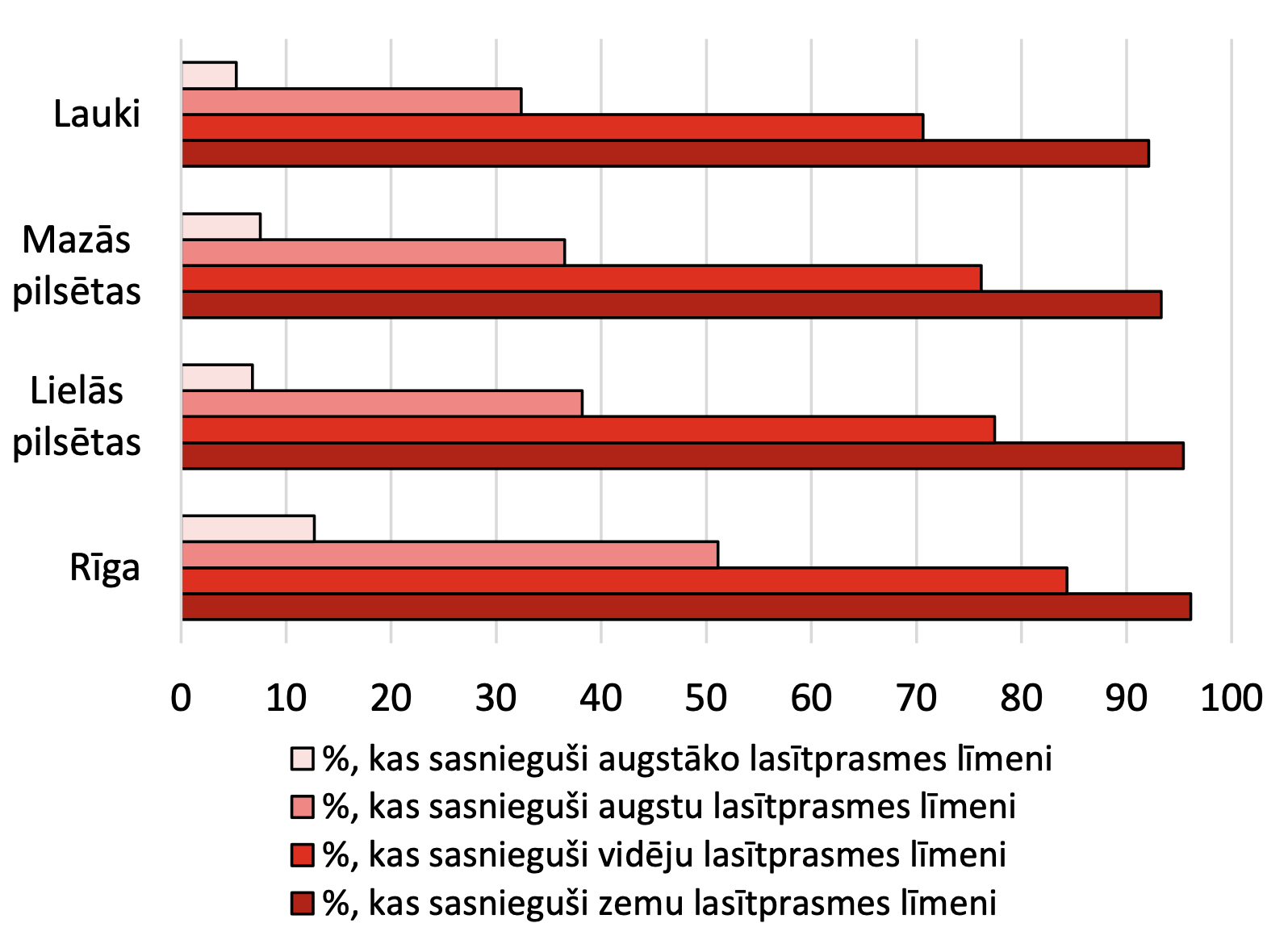 46
Avots: A.Ozola, A.Geske, K.Kampmane. Starptautiskā lasītprasmes novērtēšanas pētījuma IEA PIRLS 2021 pirmie rezultāti.
[Speaker Notes: Redzams, ka laukos augstāko lasītprasmes līmeni sasniedz tikai 5% skolēnu un tas ir aptuveni divas ar pusi reizes mazāks skolēnu īpatsvars nekā Rīgā.
2021. gadā Latvijas lauku teritoriju skolās ir par 19% mazāk skolēnu nekā Rīgā, kas sasnieguši augstu lasītprasmes līmeni (32%), un tas ir par 11% mazāks īpatsvars nekā 2016. gadā.]
Skolēnu īpatsvars, kuri sasnieguši konkrētus lasītprasmes līmeņus, atkarībā no skolas tipa
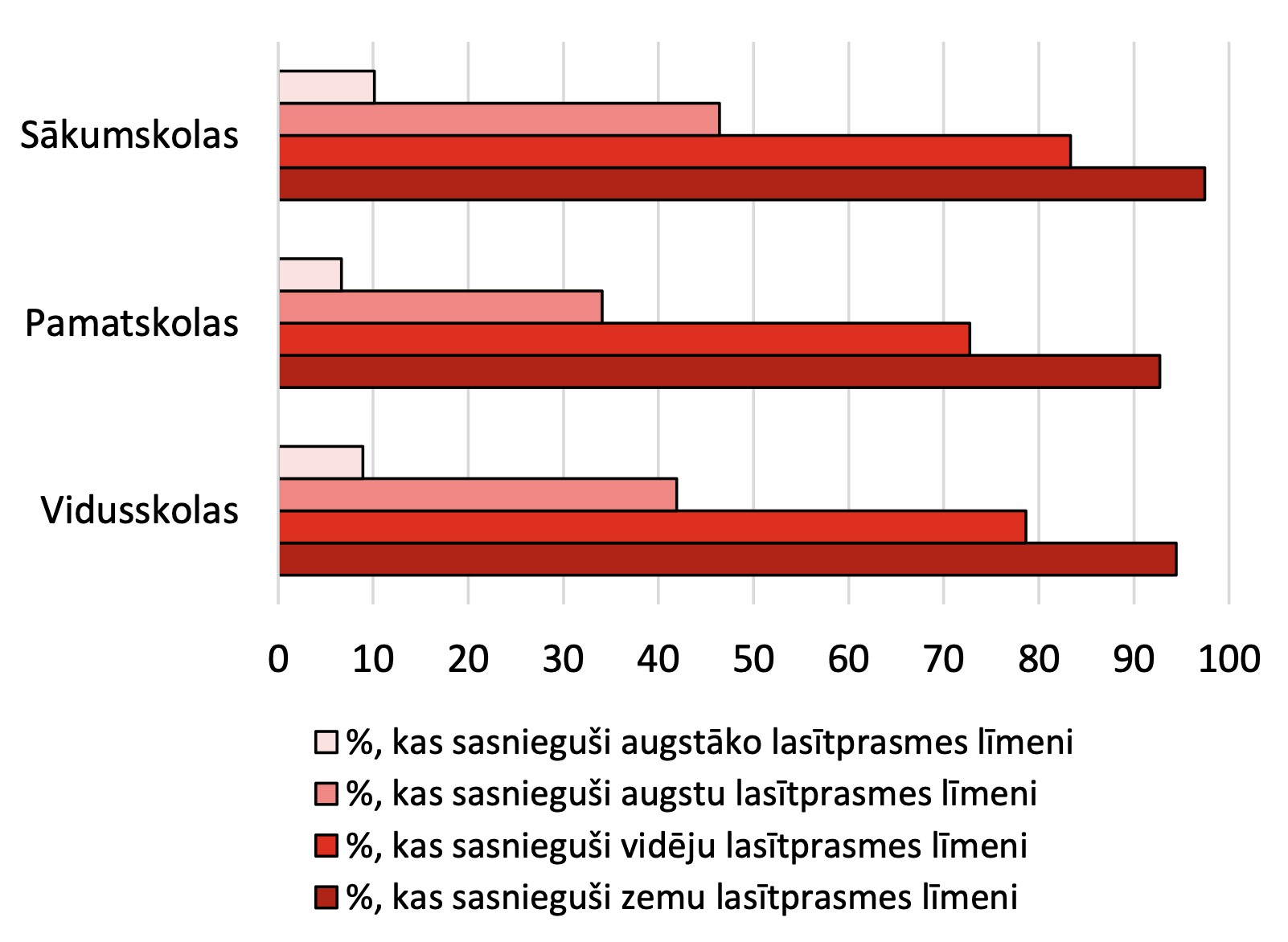 47
Avots: A.Ozola, A.Geske, K.Kampmane. Starptautiskā lasītprasmes novērtēšanas pētījuma IEA PIRLS 2021 pirmie rezultāti.
[Speaker Notes: Redzams, ka pamatskolās ir salīdzinoši visvairāk skolēnu (20%), kas ir sasnieguši tikai zemu lasītprasmes līmeni. Tas vidēji ir katrs 5. pamatskolu skolēns. 
Sākumskolās ir vidēji par 12% vairāk skolēnu, kas sasnieguši augstu lasītprasmes līmeni, nekā pamatskolās. 
Latvijas pamatskolu vidējie rezultāti izskatītos vēl drūmāk, ja tajos savu ieguldījumu nesniegtu Rīgas pamatskolu salīdzinoši augstie sasniegumi.

Tātad pamatskolas kā skolas tips neattaisno savu vienu skolu ekosistēmā!]
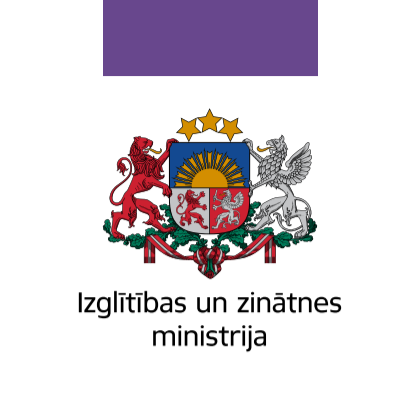 PALDIES
48